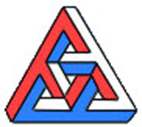 Формирование, подготовка и использование кадрового резерва руководителей общеобразовательных организаций Республики Мордовия
Шакина Галина Викторовна, зам. директора ГБУ РМ «Центр оценки качества образования – «Перспектива»
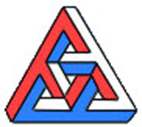 ОБЩИЕ ПОЛОЖЕНИЯ
Положение :

определяет порядок формирования кадрового резерва руководителей общеобразовательных организаций Республики Мордовия;
 устанавливает единые принципы работы с кадровым резервом на основе задач национального проекта «Образование», государственной программы Республики Мордовия «Развитие образования в Республике Мордовия»;
является инструментом формирования эффективной кадровой политики в общеобразовательных организациях.
Нормативная база:
Единый квалификационный справочник должностей руководителей, специалистов и служащих, раздел «Квалификационные характеристики должностей работников образования»;
Профессиональный стандарт «Руководитель образовательной организации (управление дошкольной образовательной организацией и общеобразовательной организацией)»;
Общая концепция формирования и использования резерва управленческих кадров в Российской Федерации;
Положение о порядке формирования и использования резерва управленческих кадров Республики Мордовия;
Положение о формировании, подготовке и использовании кадрового резерва руководителей общеобразовательных организаций Республики Мордовия .
1
2
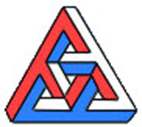 ОБЩИЕ ПОЛОЖЕНИЯ
3
4
Формирование кадрового резерва руководителей общеобразовательных организаций проводится в целях обеспечения общеобразовательных организаций квалифицированными, успешными лидерами, обладающими высоким профессиональным и личностным потенциалом.
Основные понятия:
1) кадровый резерв руководителей общеобразовательных организаций Республики Мордовия
2) субъекты кадрового резерва руководителей общеобразовательных организаций 
3) республиканский кадровый резерв руководителей общеобразовательных организаций
4) муниципальный кадровый резерв руководителей общеобразовательных организаций
5) целевые управленческие должности 
6) единый банк данных кадрового резерва руководителей общеобразовательных организаций
7) региональный оператор единого банка данных кадрового резерва руководителей общеобразовательных организаций 
8) индивидуальный план профессионально-личностного развития
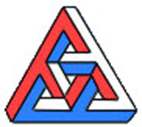 ОБЩИЕ ПОЛОЖЕНИЯ
5
Кадровый резерв руководителей общеобразовательных организаций формируется в целях повышения качества кадрового состава руководителей образовательных организаций и решения следующих задач:
обеспечить отбор в кадровый резерв руководителей общеобразовательных организаций лиц из числа инициативных и компетентных специалистов, обладающих наиболее высоким управленческим потенциалом
формировать, осуществлять ведение и использование единого банка данных кадрового резерва руководителей ОО для своевременного замещения вакантных целевых управленческих должностей системы образования РМ
создать условия для развития профессионально-личностных ресурсов лиц, включенных в кадровый резерв руководителей общеобразовательных организаций
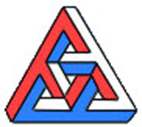 ОБЩИЕ ПОЛОЖЕНИЯ
равный доступ работников ОО к зачислению в резерв в соответствии с их способностями и профессиональной подготовкой
объективность (оценка профессиональных и личностных качеств и результатов профессиональной деятельности кандидатов для зачисления в кадровый резерв руководителей ОО осуществляется коллегиально на основе единых критериев)
6
добровольность включения и нахождения в кадровом резерве руководителей ОО
Принципы формирования кадрового резерва руководителей общеобразовательных организаций
гласность и доступность информации о формировании кадрового резерва руководителей ОО и осуществлении работы с ним
единство подходов к формированию требований и критериев отбора лиц, включенных в кадровый резерв руководителей ОО, к их подготовке и профессионально-личностному развитию, направлениям и способам эффективной реализации
комплексный подход к оценке профессионально-личностных ресурсов лиц, включенных в кадровый резерв руководителей ОО, на основе анализа совокупности всех составляющих управленческого потенциала
перспективность (список кандидатов создается как для текущих нужд кадрового резерва руководителей общеобразовательных организаций, так и для будущих)
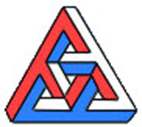 ОБЩИЕ ПОЛОЖЕНИЯ
7
Субъекты формирования, подготовки и использования кадрового резерва руководителей ОО
Органы местного самоуправления муниципальных районов, городского округа Саранск Республики Мордовия
Министерство образования 
Республики Мордовия
ГБУ ДПО РМ «Центр непрерывного повышения профессионального мастерства педагогических работников – 
«Педагог 13.ру»
ГБУ РМ «Центр оценки качества образования – «Перспектива»
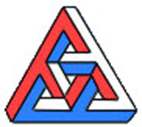 Взаимодействие субъектов кадрового резерва руководителей общеобразовательных организаций Республики Мордовия
Единый банк данных кадрового резерва руководителей общеобразовательных организаций формируется и ведется ГБУ РМ «Центр оценки качества образования – «Перспектива» и может быть использован субъектами кадрового резерва руководителей общеобразовательных организаций для осуществления своевременного замещения вакантных должностей руководителей. В целях организации эффективного взаимодействия Центра оценки с субъектами кадрового резерва руководителей общеобразовательных организаций Министерство вправе заключать дополнительные договоры и соглашения с муниципальными органами управления образованием.
Направления
подготовка рекомендаций по составлению индивидуальных планов профессионально-личностного развития лиц, включенных в кадровый резерв руководителей ОО
формирование и использование единого банка данных кадрового резерва руководителей ОО
прогнозирование количества вакантных целевых должностей управленческих кадров
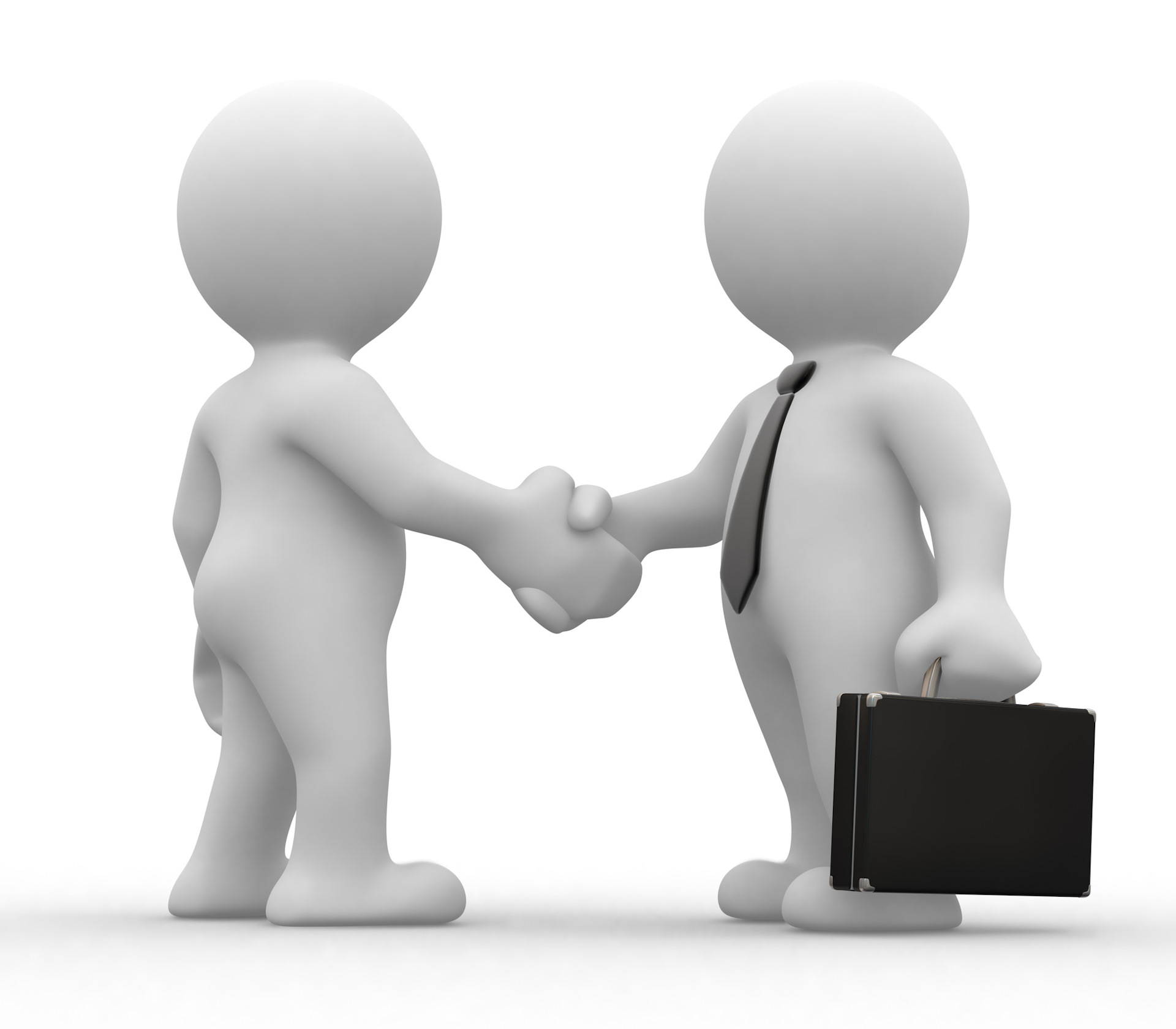 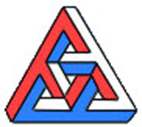 Взаимодействие субъектов кадрового резерва руководителей общеобразовательных организаций Республики Мордовия
формирование и ведение банка данных кадрового резерва руководителей общеобразовательных организаций Республики Мордовия
администрирование, координация и контроль деятельности муниципальных операторов по ведению единого банка данных
организационная и консультационная поддержка муниципальных операторов и иных участников взаимодействия
ФУНКЦИИ РЕГИОНАЛЬНОГО ОПЕРАТОРА ПО  ФОРМИРОВАНИЮ И ИСПОЛЛЬЗОВАНИЮ ЕДИНОГО БАНКА ДАННЫХ
мониторинг информационного наполнения и поддержания в актуальном состоянии материалов единого банка данных
защита информации, содержащейся в едином банке данных в соответствии с требованиями законодательства Российской Федерации в области информации, информационных технологий и защиты информации
анализ информации, находящейся в едином банке данных, и предоставление его результатов в Министерство и субъектам формирования, подготовки и использования кадрового резерва руководителей общеобразовательных организаций
предотвращение информационных потерь, резервное копирование и восстановление единого банка данных, в том числе на бумажных носителях
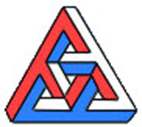 Взаимодействие субъектов кадрового резерва руководителей общеобразовательных организаций Республики Мордовия
ФУНКЦИИ МУНИЦИПАЛЬНЫХ ОПЕРАТОРОВ ПО  ФОРМИРОВАНИЮ 
ЕДИНОГО БАНКА ДАННЫХ
обеспечение своевременного информационного наполнения и поддержания в актуальном состоянии материалов муниципальных банков данных
подготовка предложений по модернизации, поддержке и развитию единого банка данных
подготовка правовых актов, регламентирующих первичное наполнение муниципальных банков данных и поддержание их в актуальном состоянии
назначение должностных лиц, ответственных за формирование и использование банков данных муниципальных резервов управленческих кадров
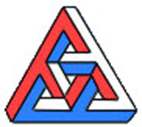 Требования к кандидатам на включение в кадровый резерв руководителей общеобразовательных организаций Республики Мордовия
оперативный кадровый резерв
перспективный кадровый резерв
ОБЩИЕ ТРЕБОВАНИЯ
возраст от 27 до 55 лет;
высшее образование уровня «магистратура» или «специалитет», стаж работы на педагогических или руководящих должностях не менее 5 лет;
высокий профессионально-личностный потенциал и мотивация к включению в резерв руководителей;
наличие профессиональных достижений, характеризующих кандидата как эффективного специалиста, обладающего способностями к управлению;
отсутствие судимости;
отсутствие заболеваний, препятствующих осуществлению педагогической деятельности.
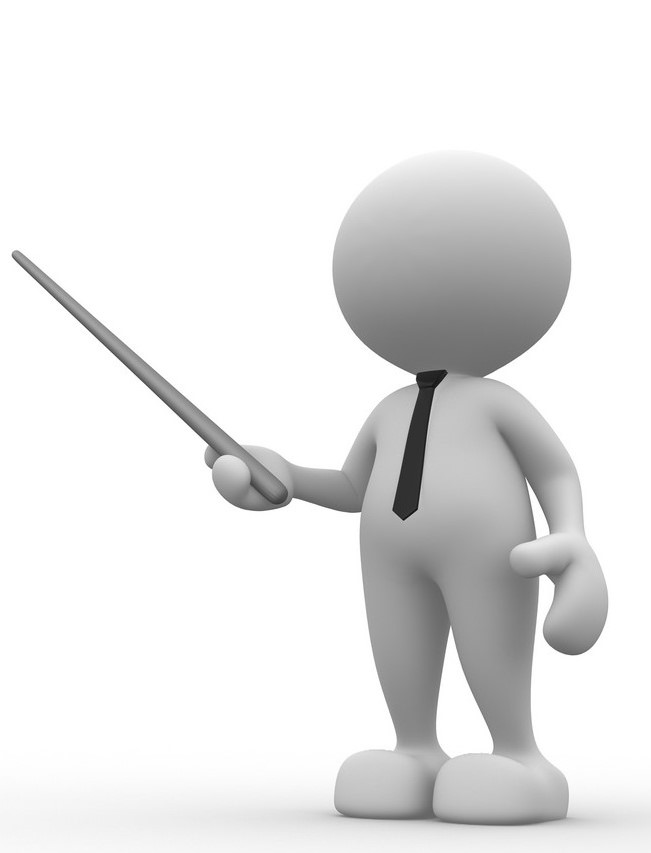 УРОВЕНЬ ОБРАЗОВАНИЯ
высшее профессиональное образование по направлению подготовки «Государственное и муниципальное управление»;
высшее профессиональное образование по направлению подготовки «Менеджмент»;
высшее профессиональное образование по направлению подготовки «Управление персоналом»;
высшее профессиональное образование и дополнительное профессиональное образование в области государственного и муниципального управления или менеджмента и экономики.
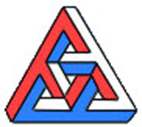 Выдвижение кандидатов для включения в кадровый резерв руководителей общеобразовательных организаций Республики Мордовия
В порядке самовыдвижения
Представление муниципальных органов управления образованием,
руководителя государственной ОО,
Кадровый резерв
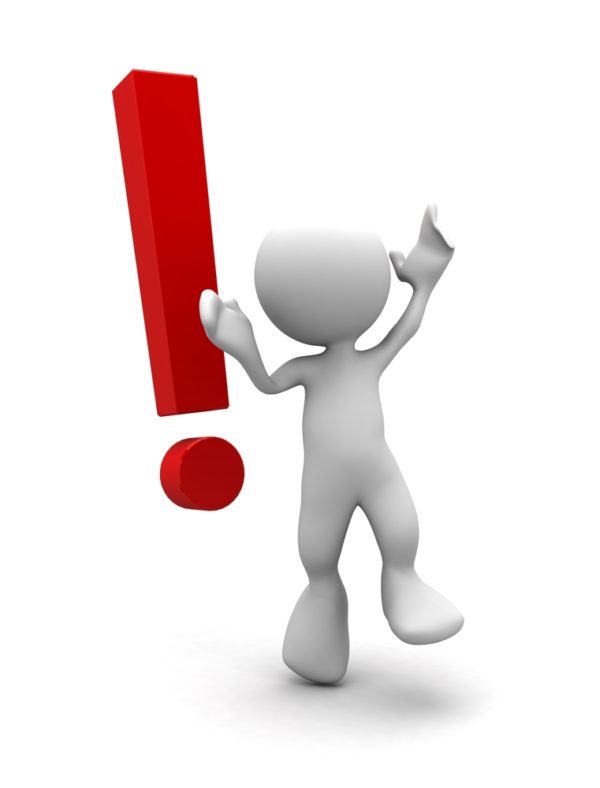 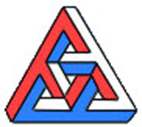 Отбор на включение в кадровый резерв руководителей
 общеобразовательных организаций Республики Мордовия
Объявление конкурса
1 этап
2 этап
в течение 30 дней
Оценочные процедуры
Прием документов
в течение 5 дней
Экспертиза
Региональный оператор
заявление;
представление муниципального органа управления образованием, государственной организации;
анкета с приложением фотографии;
согласие на обработку персональных данных;
копия паспорта;
копии документов об образовании и о квалификации;
копия трудовой книжки;
справка об отсутствии судимости;
иные документы, отражающие результаты профессиональной деятельности (по желанию).
Диагностика развития личностных качеств
Собеседование
Тестирование
+
в течение 15 дней
РЕШЕНИЕ
Защита Управленческого проекта
МО РМ
в течение 3 дней
КОМИССИЯ
РЕШЕНИЕ
МО РМ
ПРОТОКОЛ
в течение 10 дней
Информация о лицах, включенных в кадровый резерв
Решение комиссии об отказе
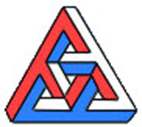 Нахождение в кадровом резерве руководителей общеобразовательных организаций Республики Мордовия
Сопровождение профессионально-личностного развития лиц, состоящих в кадровом резерве руководителей ОО Республики Мордовия, обеспечивается Центром оценки совместно с ГБУ ДПО РМ «Центр непрерывного повышения профессионального мастерства педагогических работников – «Педагог 13.ру»
Период до 4 (четырех) лет и предполагает подготовку и профессионально-личностное развитие лиц в различных областях компетентности
Форма подготовки и профессионально-личностное развитие
участие в семинарах, конференциях, форумах, тренингах, совещаниях и других мероприятиях, направленных на развитие профессионально-личностных ресурсов кандидатов;
освоение дополнительных профессиональных программ повышения квалификации;
участие в проектной и экспертной деятельности;
получение лицами, состоящими в перспективном кадровом резерве руководителей ОО, дополнительного профессионального образования в соответствии с квалификационными требованиями, предъявляемыми к должности;
стажировка в ОО с высоким уровнем эффективности деятельности руководителя по итогам мониторинга эффективности деятельности руководителей ОО, проводимого Министерством;
самообразование.
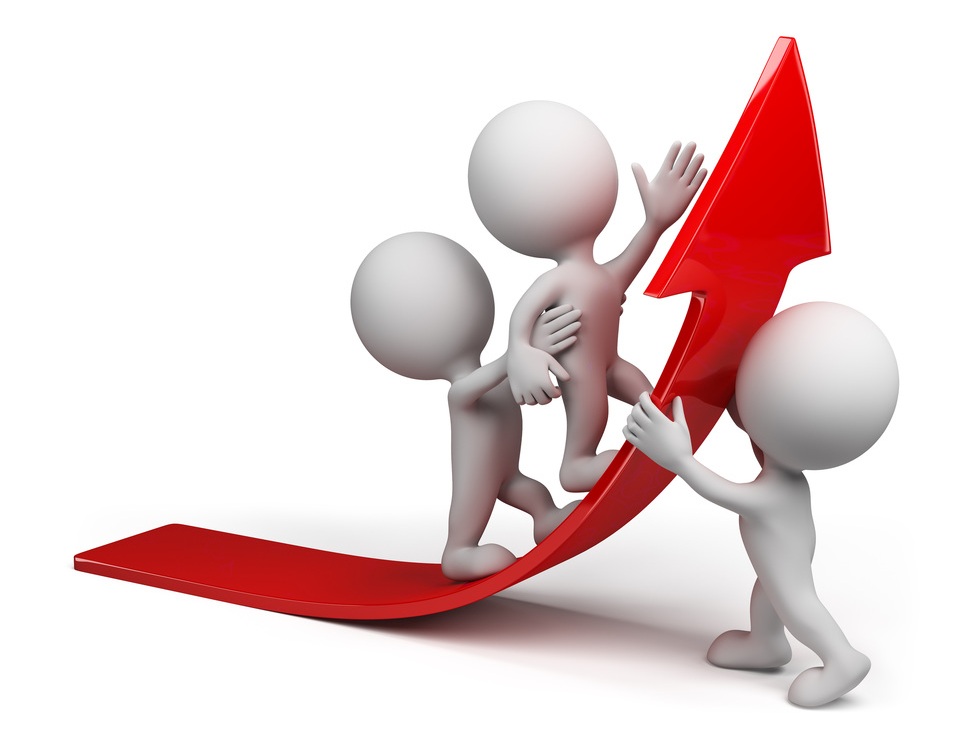 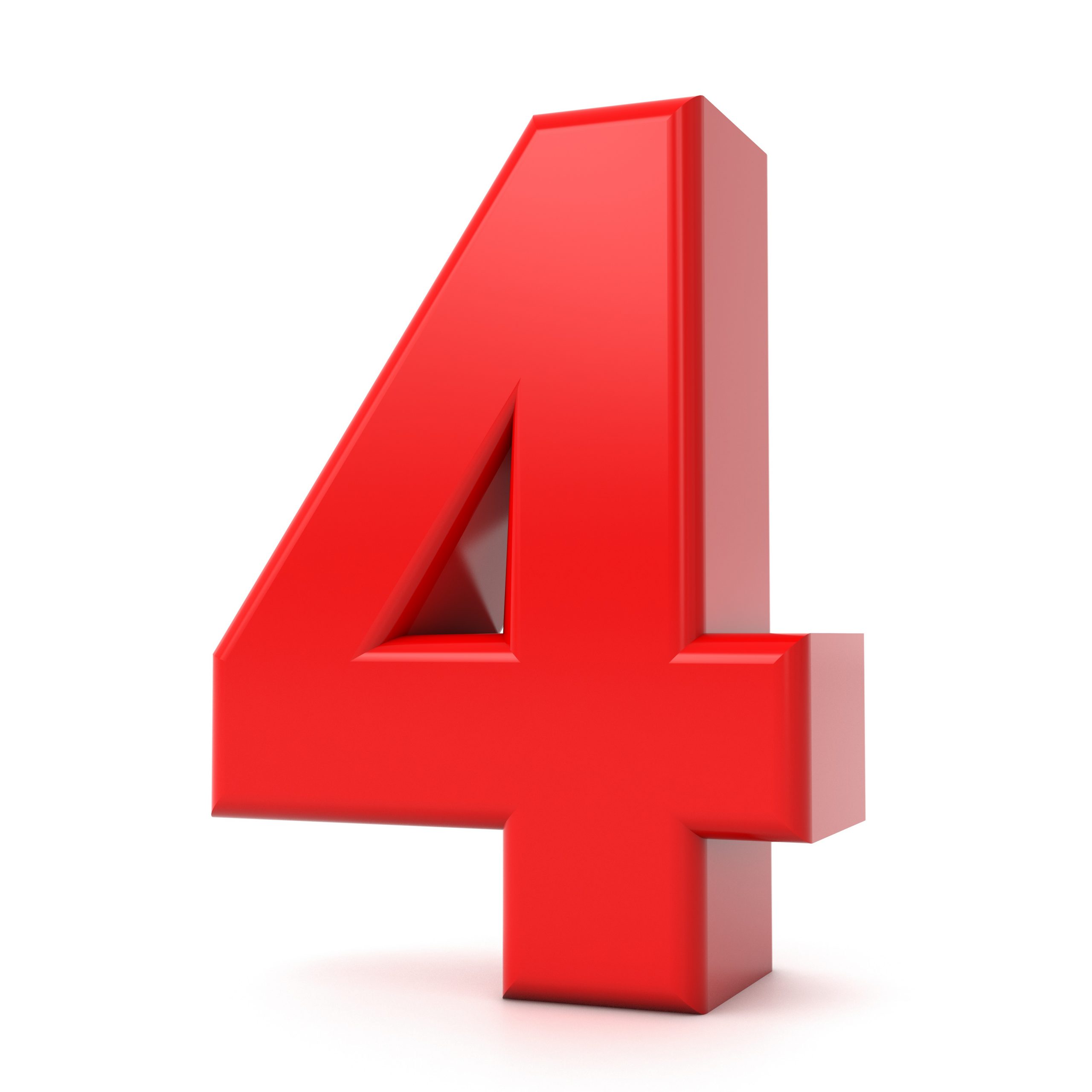 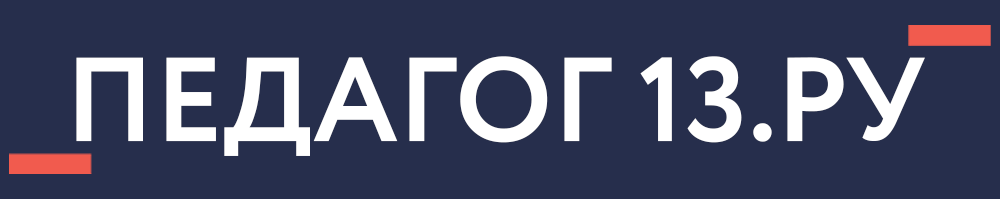 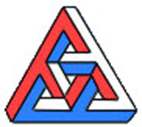 Выдвижение на вакантные должности лиц, включенных в кадровый резерв руководителей общеобразовательных организаций Республики Мордовия
Руководитель муниципальной ОО
Руководитель государственной ОО
Оперативный кадровый резерв
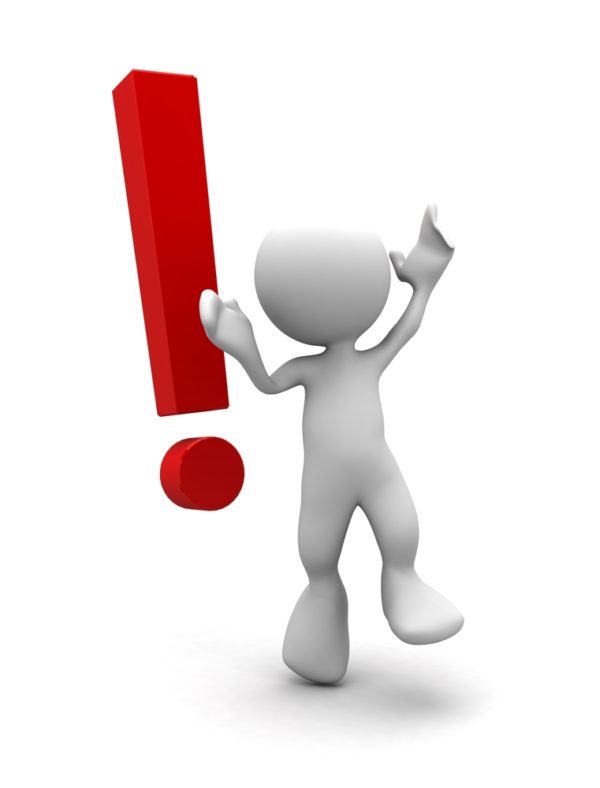 Нахождение лица в кадровом резерве руководителей общеобразовательных организаций не влечет за собой обязательное назначение его на соответствующие вакантные должности в Республике Мордовия
Исключение из кадрового резерва руководителей общеобразовательных организаций Республики Мордовия
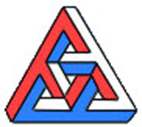 назначение на вакантную должность руководителя ОО
непрерывное пребывание в кадровом резерве более 4 лет
личное заявление
вступление в законную силу обвинительного приговора суда по уголовному делу
выезд за пределы РМ на постоянное место жительства
двукратный немотивированный отказ от занятия вакантной должности
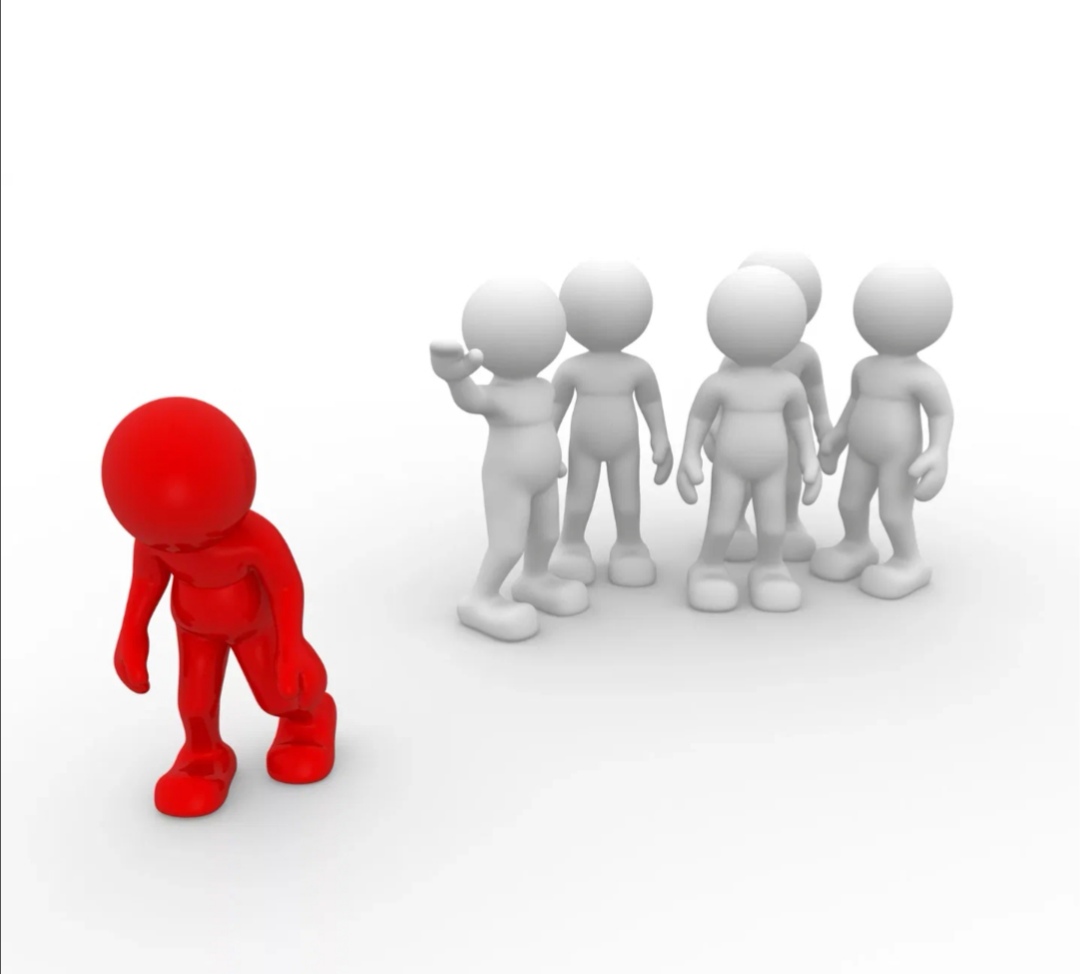 признание недееспособным или ограниченно дееспособным
смерть
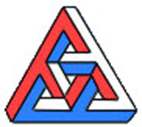 Оценка эффективности работы с кадровым резервом руководителей общеобразовательных организаций Республики Мордовия
доля лиц, включенных в кадровый резерв, от общего числа руководителей ОО
Показатели эффективности
доля лиц, назначенных из кадрового резерва руководителей ОО Республики Мордовия, в общем количестве лиц, включенных в данный резерв
доля назначений из кадрового резерва руководителей ОО в общем количестве назначений на управленческие должности
иные показатели, установленные субъектами формирования кадровых резервов руководителей